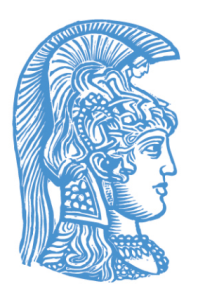 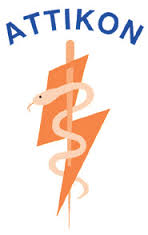 Management of Iron Deficiency in Heart Failure : Current Evidence and Practical Recommendations for the use of Ferric Carboxymaltose
J. Parissis
Heart Failure Unit,
Attikon University Hospital, 
Athens, Greece
Disclosures
Grants: ALARM investigator received research grants by Abbott US and  Orion Pharma
Horonaria: received horonaria for advisory boards and lectures from Novartis, Pfizer, Menarini, Servier , Roche diagnostics and Genesis Pharma
Journals: Associate Editor of EJHF
ESC HF GLs: Member of task force
Case summary
History:
67 year-old female
3-year history of HF due to drug-induced  dilated cardiomyopathy (LVEF: 30%) (history of breast cancer on doxorubicin)
Presentation:
NYHA II
Body weight 73 Kgs
NT-proBNP: 1015 pg/ml
SBP 110/60mm Hg
HR 66/min
QRS duration: 115 ms
6 min Walking Distance: 360 meters
GFR: 62 ml/min
HB: 10,9 mg/dl
Chronic management
Oral medications
Sacubitril/Valsartan 200 mg  bid
Bisoprolol 7,5 mg
Furosemide 80 mg 
Eplerenone 50 mg


ICD
Management of co-morbidities
Evaluation for transplantation/LVAD implantation
Pt was Investigated for iron deficiency
Diagnostic work-up for anemia
History, lab test negative for malignancy
Iron deficiency (Ferritin=28 μg/L – TSAT=12%)
Folic acid, B12: normal
Gastrointestinal endoscopy: negative
Iron deficiency management
Fe deficit(mg)=  = 1080mg
iv Fe administration 
Ferric carvoxymaltose 1000mg (for 15 min). New administration of 500 mg after 6 weeks (ferritin: 88 μg/L)
Evaluation after  12, 24 weeks since therapy completion
8 weeks later
NYHA: I-II
6MWT: 400 meters

Laboratory tests:
Hb=12,1 mg/dL 
Urea=60 mg/dL, Creatinine=1,3 mg/dL 
Sodium=140 mEq/L, Potassium=4,1 mEq/L
BNP=501 pg/ml
Ferritin: 102 μg/dl
Chronic
Inflammation
Anemia of 
Chronic
Disease
Pharmaco-
therapy
Renal 
Dysfunction
Decreased
Cardiac 
Output
Malnutrition
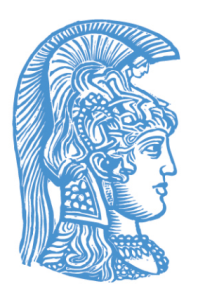 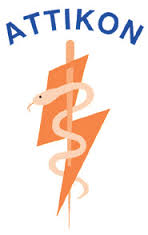 Etiology & pathophysiology of anemia in HF
Bone marrow dysfunction
Abnormal iron homeostasis (uptake, release, utilization)
Intravascular fluid imbalance (hemodilution) 
EPO deficiency or resistance
Etiology of anemia in advanced CHF
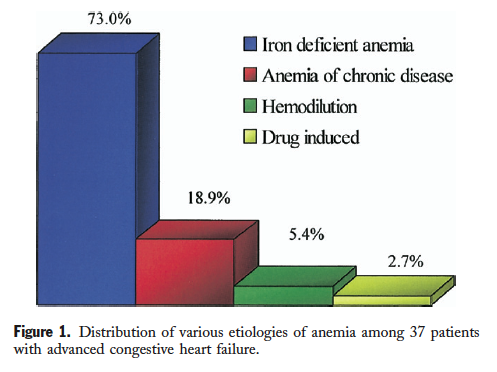 37 pts, advanced CHF, LVEF 25%

Iron deficiency: absence of iron stores in bone marrow
Hemodilution: Normal RBC volume by Cr-51 labeled RBC
Drug-induced: enalapril (restoration after discont.)
Chronic disease anemia: no specific cause found
Nanas et al, J Am Coll Cardiol 2006
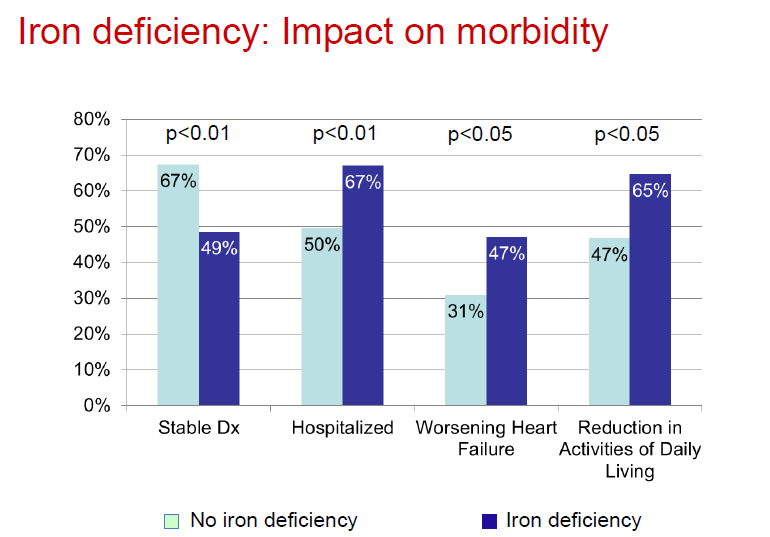 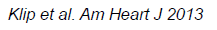 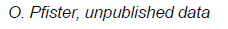 Iron deficiency in HF
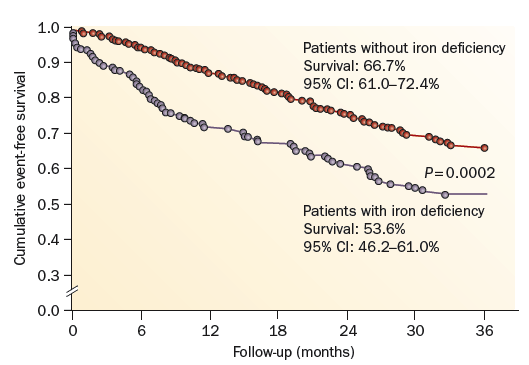 546 CHF pts
Iron deficiency: ferritin <100 ng/mL or 100-300 ng/mL plus TSAT <20%
Jankowska et al, Eur Heart J 2010
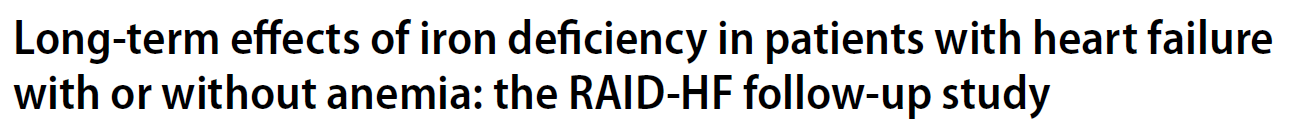 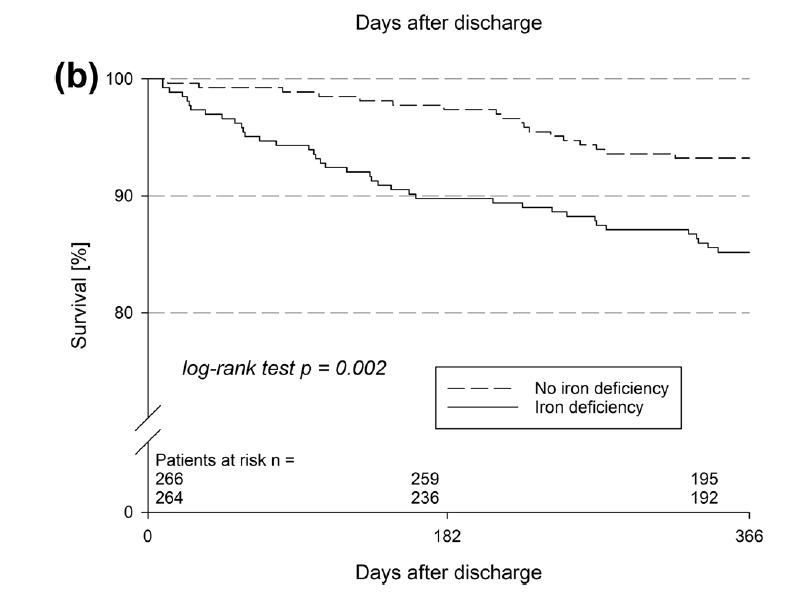 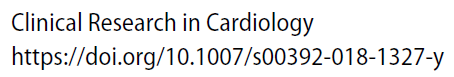 Functional iron deficiency and diastolic function in heart failure with preserved ejection fraction
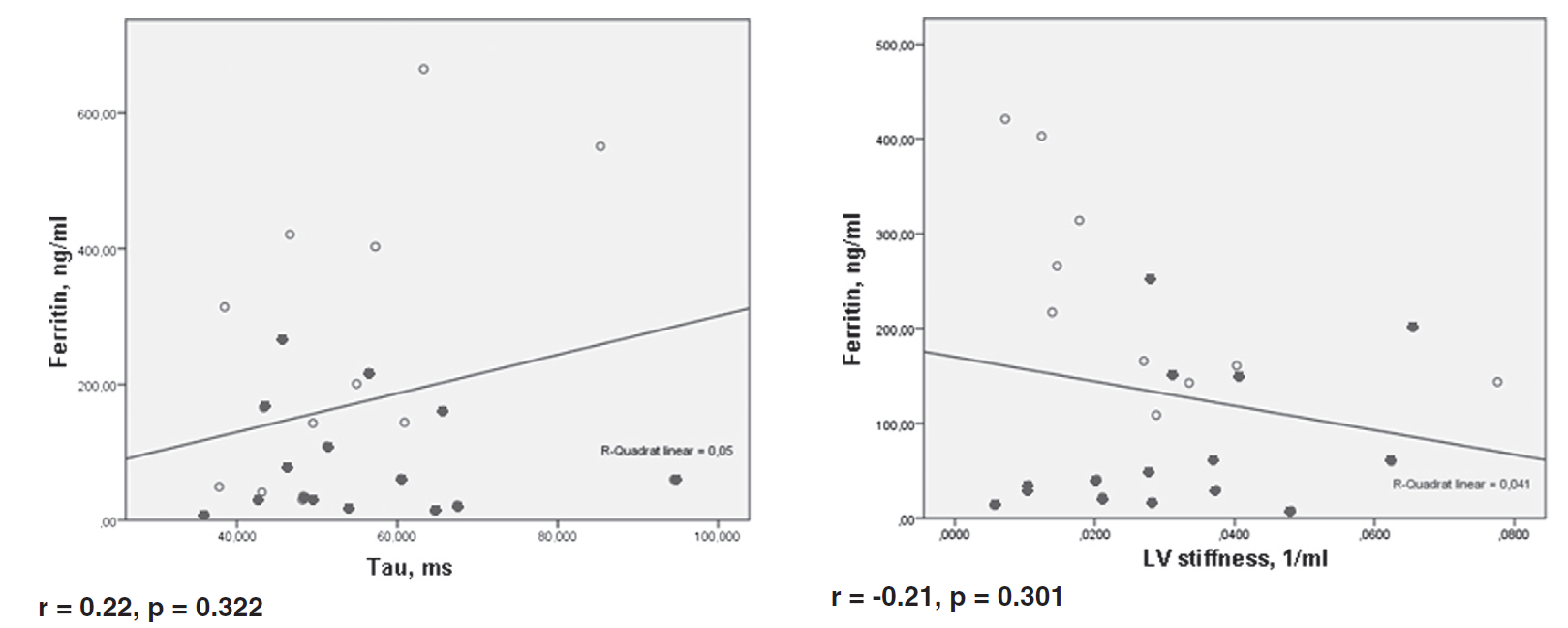 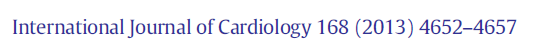 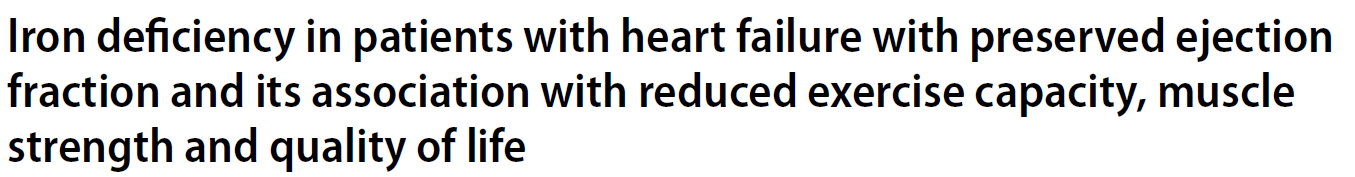 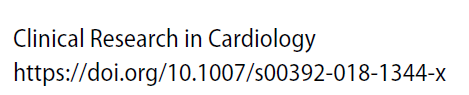 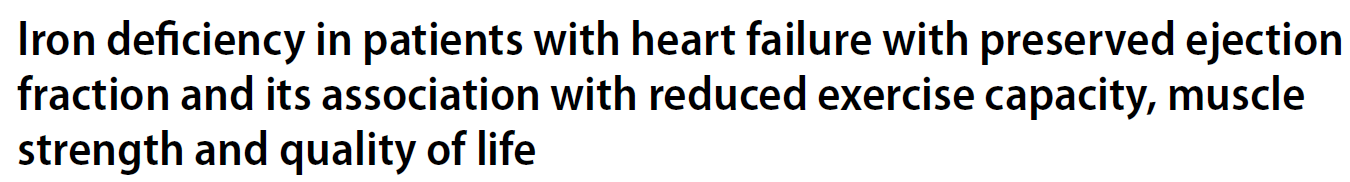 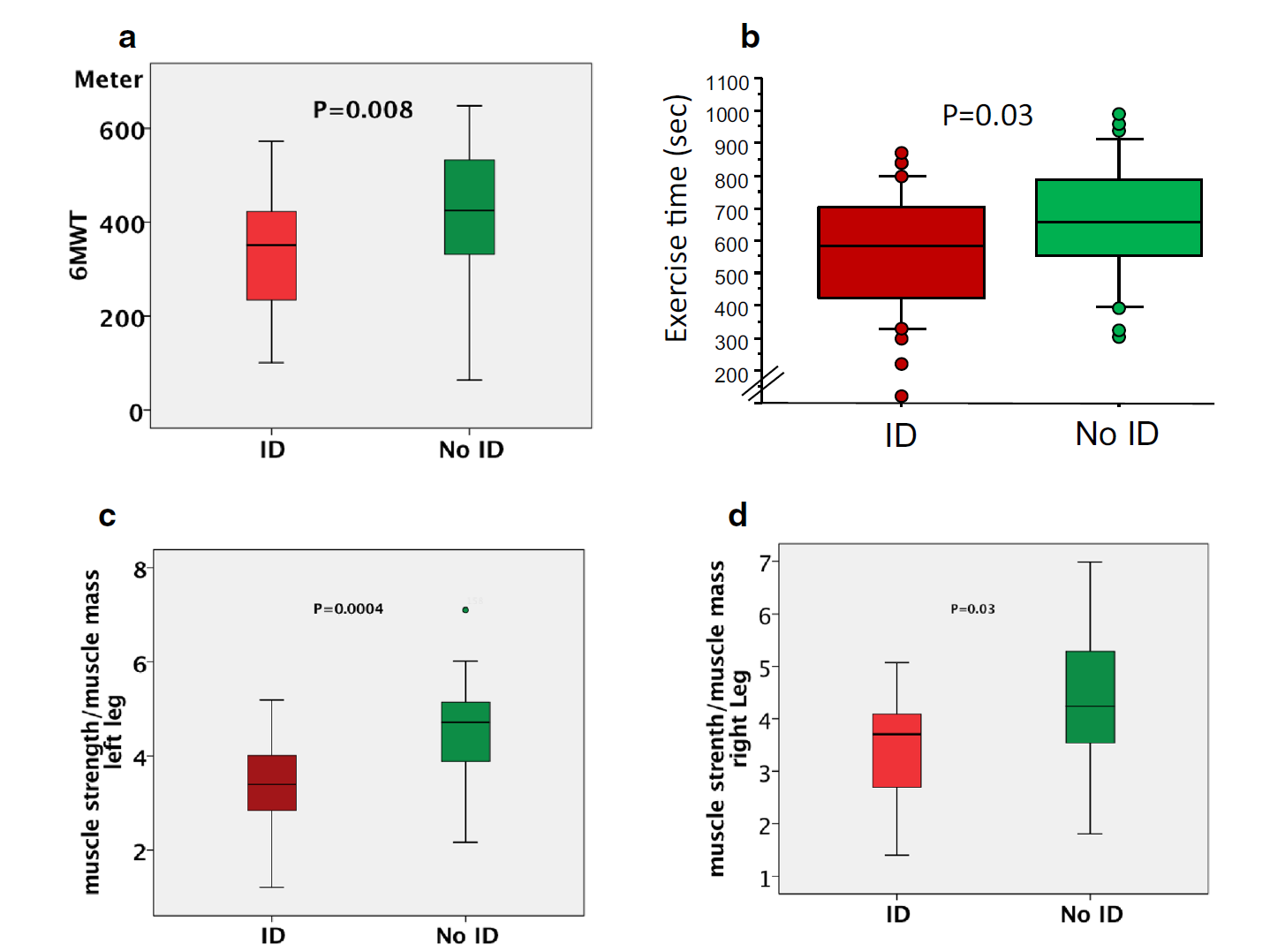 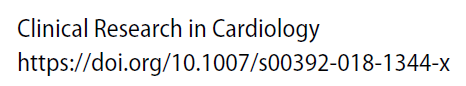 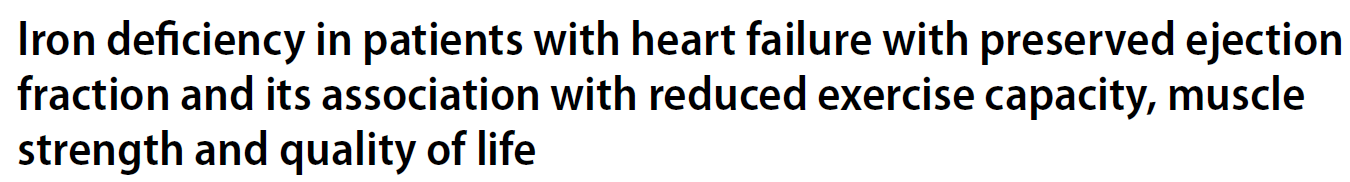 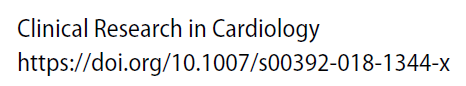 Depleted iron stores are associated with inspiratorymuscle weakness independently of skeletal musclemass in men with systolic chronic heart failure
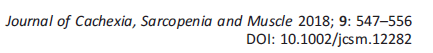 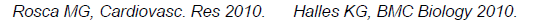 Role of iron deficiency in the pathogenesis of exercise intolerance
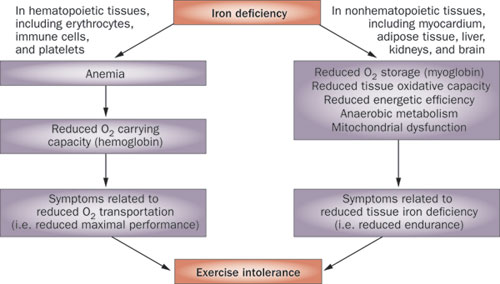 van Veldhuisen, D. J. et al. (2011) Anemia and iron deficiency in heart failure:
mechanisms and therapeutic approaches 
Nat. Rev. Cardiol. doi:10.1038/nrcardio.2011.77
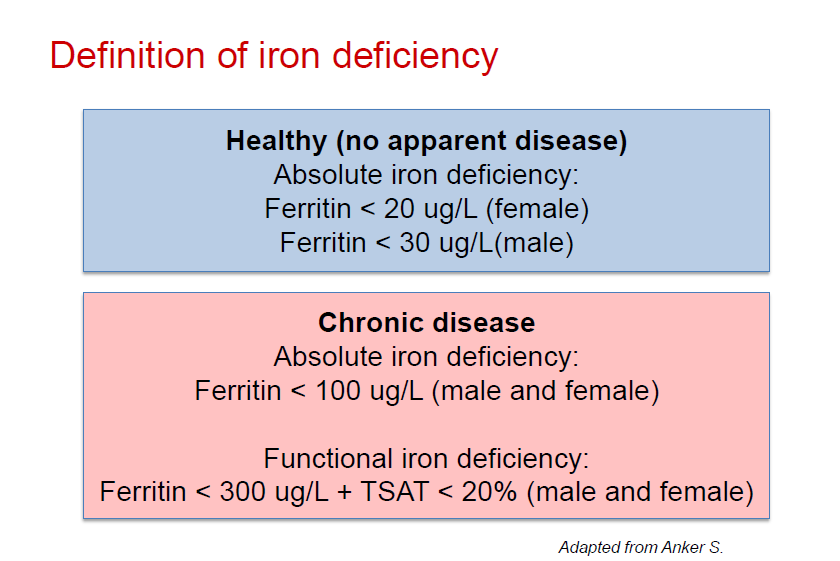 Clinical trials in iron repletion
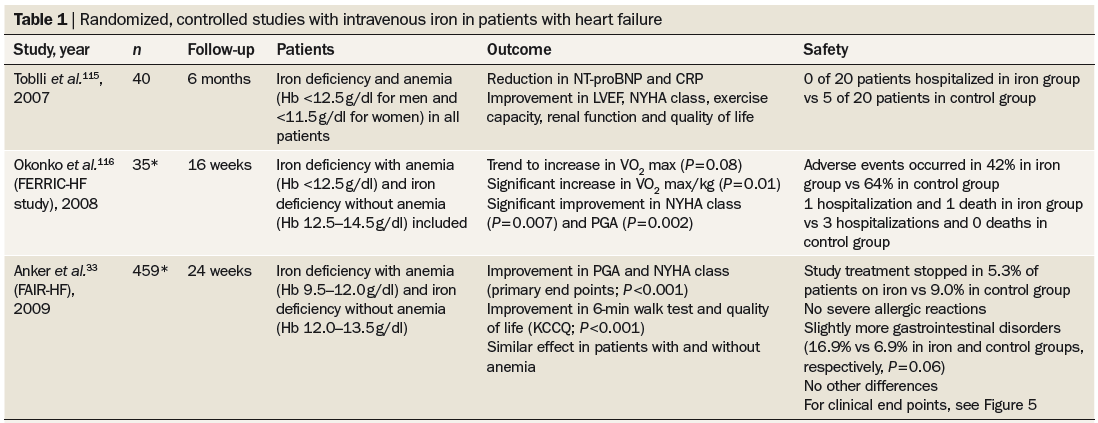 van Veldhuisen et al, Nature Rev Cardiol 2011
What is Ferric Carboxymaltose?
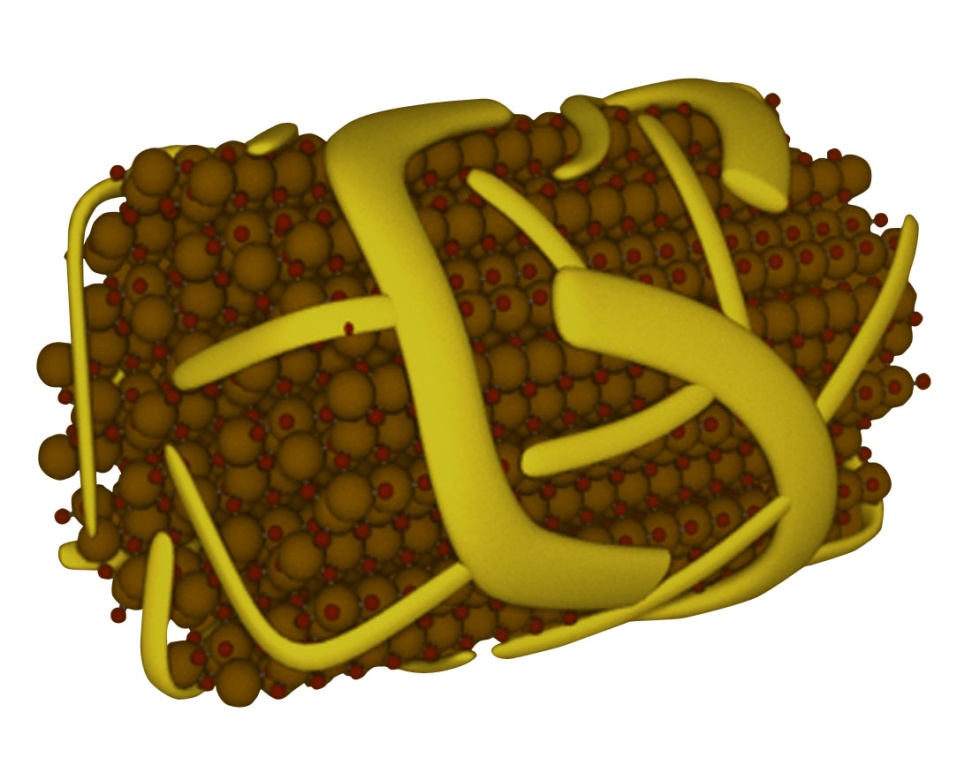 Stable polynuclear iron complex
Essentially no release of ionic iron in circulation
Dextran-free carbohydrate shell (low immunogenic potential)
No test dose
Physiological pH and osmolarity
Rapid administration of up to 1000 mg iron
Ribbon-like carboxymaltose
Ferric hydroxide molecules
Macdougall & Ashenden, Adv Chron Kid Dis 2009
FAIR-HF study designAnker SD,  Colet C, Filippatos G, et al. Eur J Heart Fail 2009;11:1084–91.
Main inclusion criteria: 
NYHA class II/III, LVEF ≤40% (NYHA II) or ≤45% (NYHA III)
Hb: 9.5–13.5 g/dL 
Iron deficiency: serum ferritin <100 µg/L or <300 µg/L, if TSAT <20%
Treatment adjustment algorithm:
Interruption: Hb >16 g/dL or serum ferritin >800 µg/L or serum ferritin >500 µg/L, if TSAT >50%
Restart: Hb <16 g/dL and serum ferritin <400 µg/L and TSAT<45%
Blinding:
Clinical staff: unblinded and blinded personnel 
Patients: usage of curtains and black syringes for injections
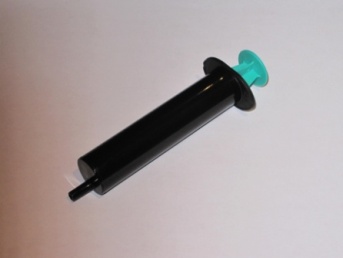 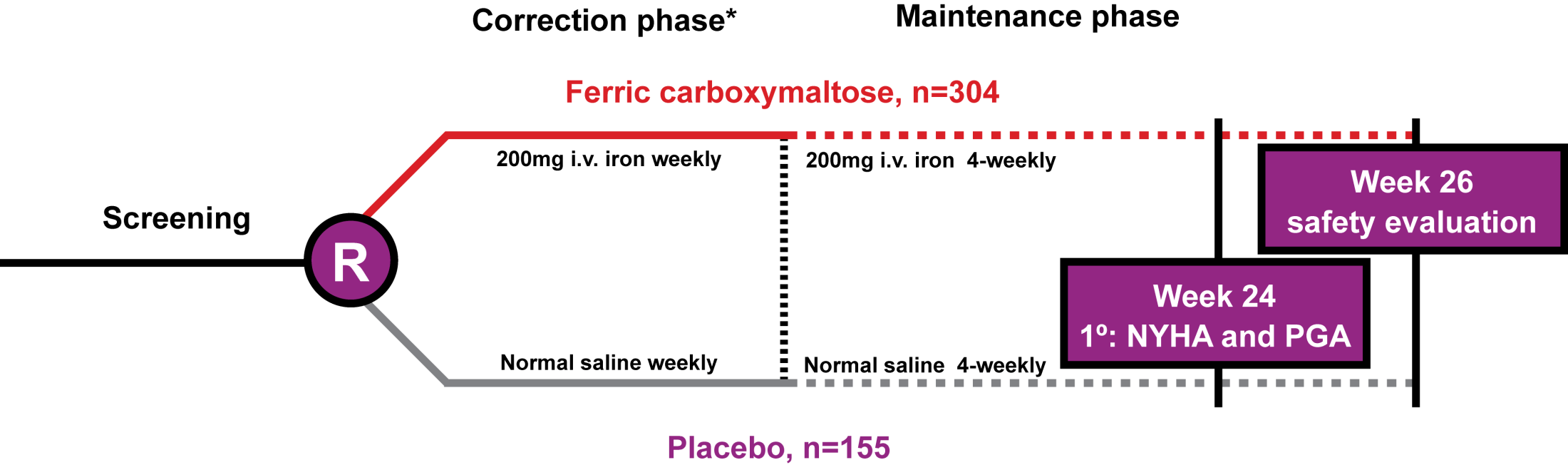 * Total dose required for repletion calculated using the Ganzoni formula
FAIR-HF=Ferric carboxymaltose Assessment in patients with IRon deficiency and chronic Heart Failure; Hb=haemoglobin; i.v.=intravenous;LVEF=left ventricular ejection volume; NYHA=New York Heart Association; PGA=patient global assessment; TSAT=transferrin saturation
Primary and secondary endpoints in FAIR-HF
Primary:
Self-reported Patient Global Assessment score at week 24
NYHA class at week 24 (adjusted for baseline NYHA class)
Key secondary
PGA score and NYHA class* at Weeks 4 and 12 
Six-minute walk test distance**
KCCQ score**
EQ-5D questionnaire score**
Safety endpoints
* adjusted for baseline
	**at weeks 4, 12 and 24 and adjusted for baseline
EQ-5D=European Quality of Life-5; KCCQ=Kansas City Cardiomyopathy Questionnaire
Anker SD, et al. Eur J Heart Fail 2009;11:1084–91.
Intravenous iron in CHFFAIR-HF: Primary endpoints
Patient Global Assessment at Week 24
OR for better rank: 2.51 p<0.001
459 pts, NYHA II-III, LVEF<45%, with iron deficiency (ferritin <100 ng/mL or 100-299 if TSAT <20%)

Ferric carboxymaltose iv 200mg/week to iron repletion, then 200mg/month vs placebo
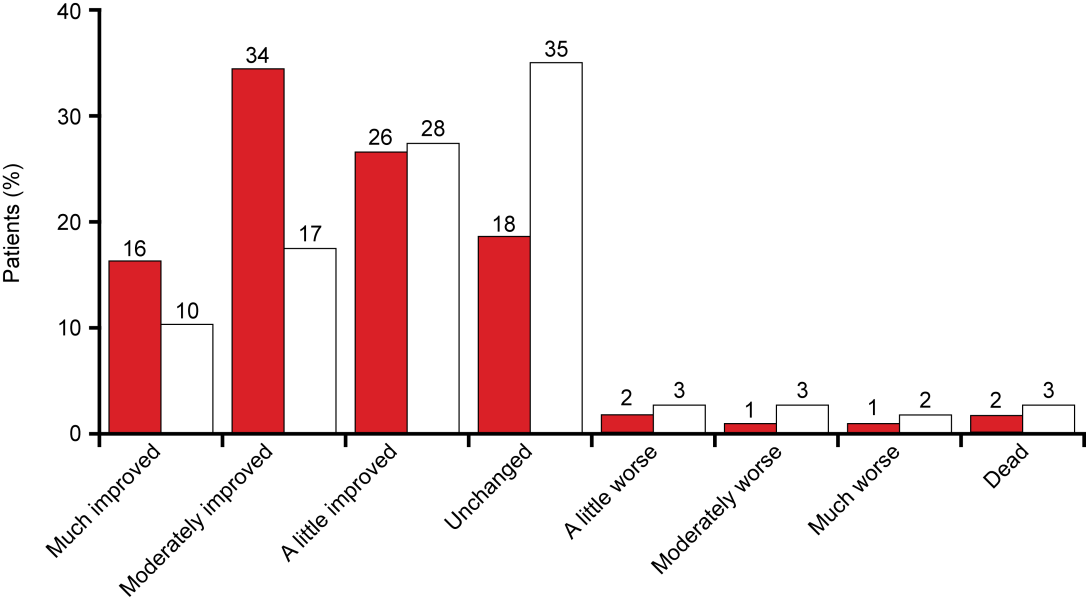 NYHA Functional Class at Week 24
OR for improvement by 1 class: 2.40 p<0.001
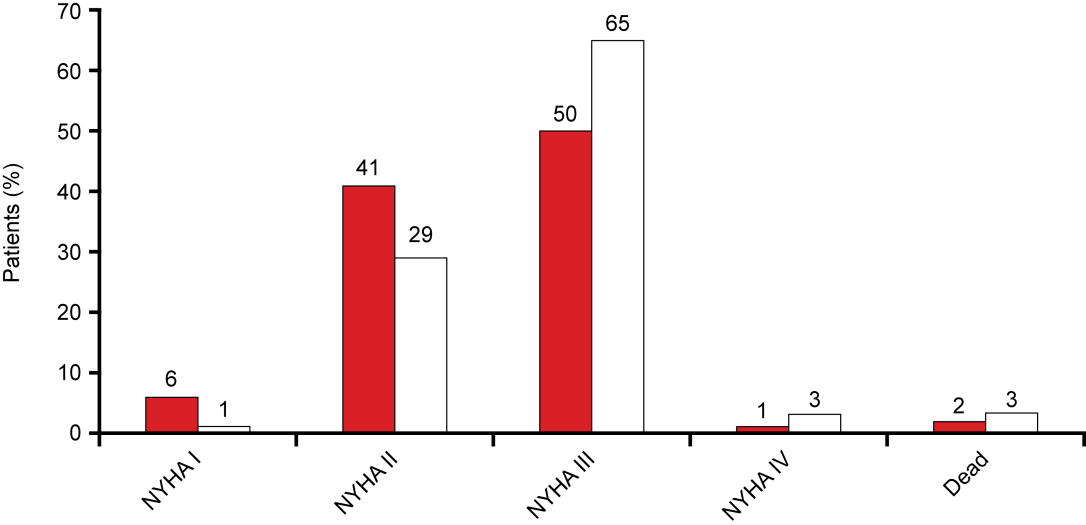 Anker et al. N Engl J Med 2009
Intravenous iron in CHFFAIR-HF: secondary endpoints
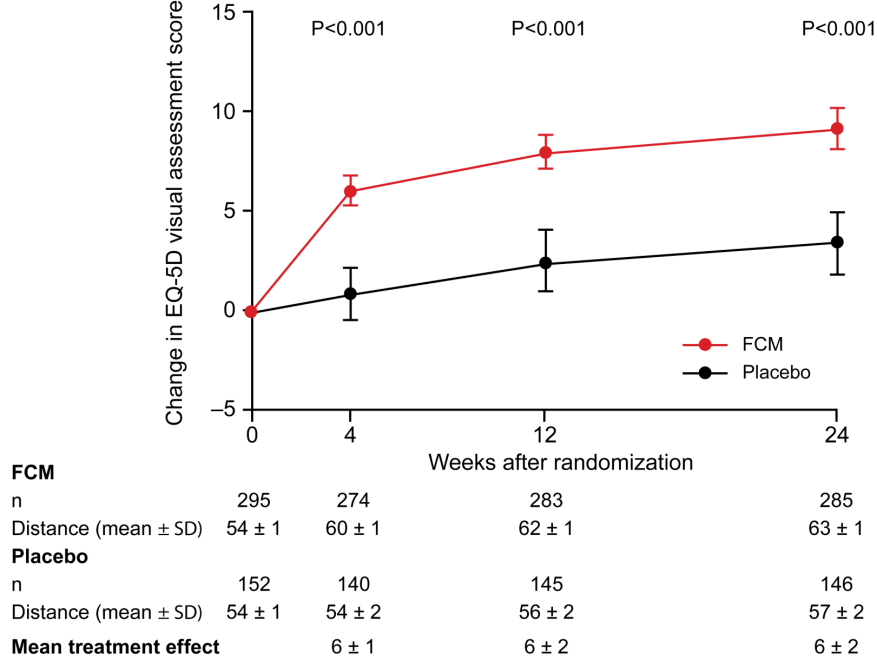 6-minute walk test
KCCQ overall score
EQ-5D VAS score
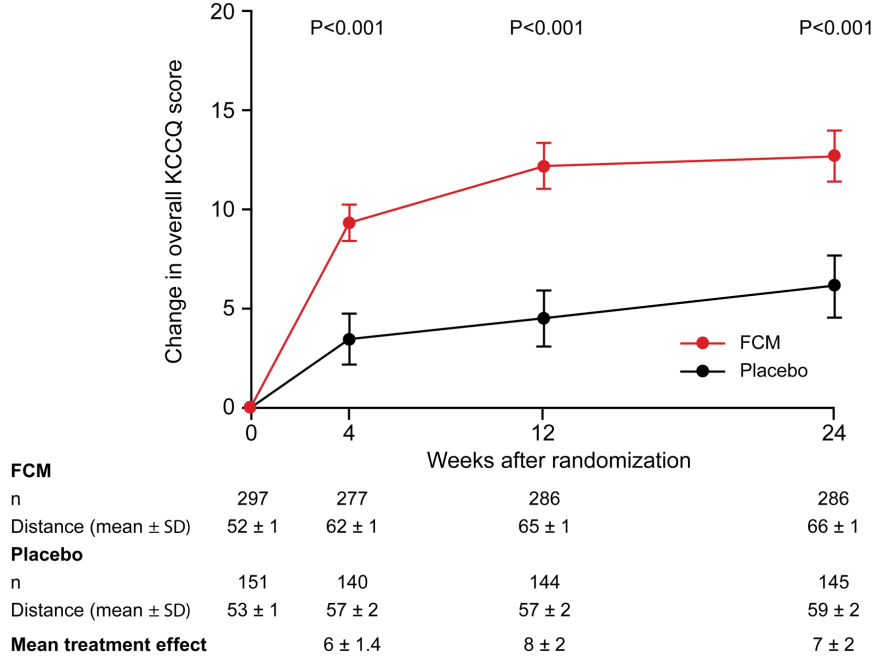 p<0.001
p<0.001
p<0.001
p<0.001
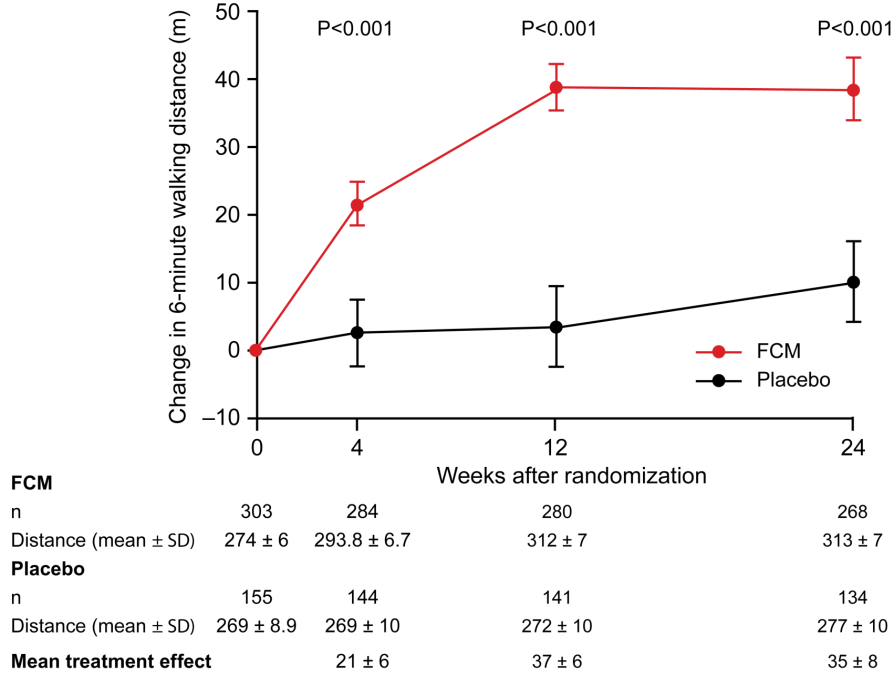 p<0.001
p<0.001
Anker et al. N Engl J Med 2009
FAIR-HF results: intravenous iron performed better than placebo in all patient subgroups
Patient Global Assessment
NYHA functional class
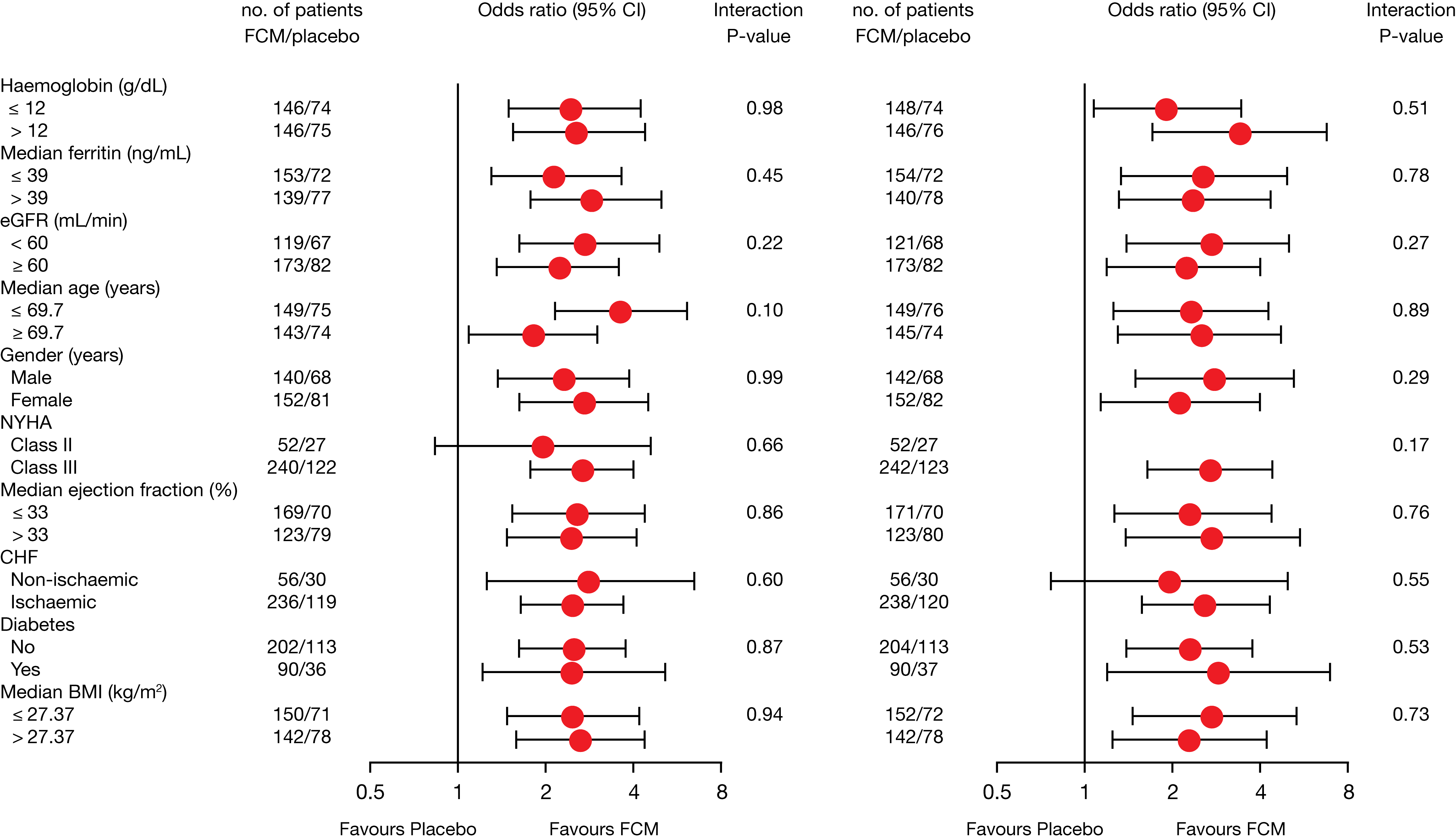 Haemoglobin (g/dL)
  ≤12
  >12
Median serum ferritin (μg/L)
  ≤39
  >39
eGFR (mL/min/1.73 m2)
  ≤60
  >60
Median age (years)
  ≤69.7
  ≥69.7
Gender
  Male
  Female
NYHA
  Class II
  Class III
Median ejection fraction (%)
  ≤33
  >33
CHF
  Non-ischaemic
  Ischaemic
Diabetes
  No
  Yes
Median BMI (kg/m2)
  ≤27.37
  >27.37
Anker SD, et al. N Engl J Med 2009;361:2436–48.
BMI=body mass index; CHF=chronic heart failure; eGFR=estimated glomerular filtration rate
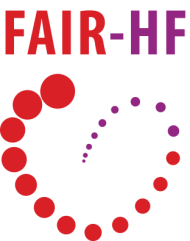 Safety endpoints in FAIR-HF
CV=cardiovascular; HF=heart failure
Anker SD, et al. N Engl J Med 2009;361:2436–48.
Intravenous iron in CHFFAIR-HF
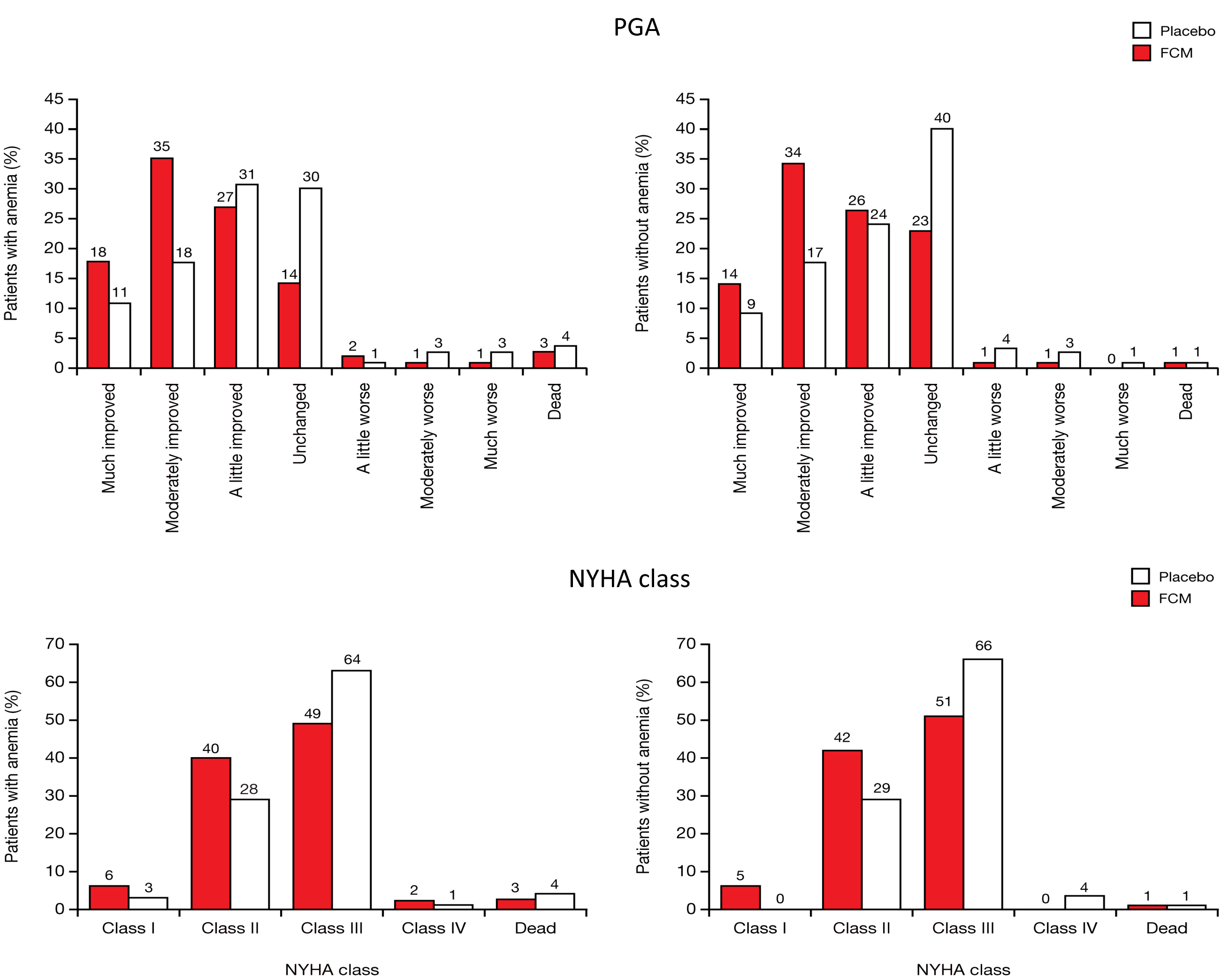 Patients with anemia
Patients without anemia
%
%
Patients with anemia
Patients without anemia
%
%
Filippatos, Farmakis , Parissis , et al. Eur J Heart Fail 2013
FAIR-HF results: impact of FCM on renal function
p=0.054
p=0.049
p=0.017
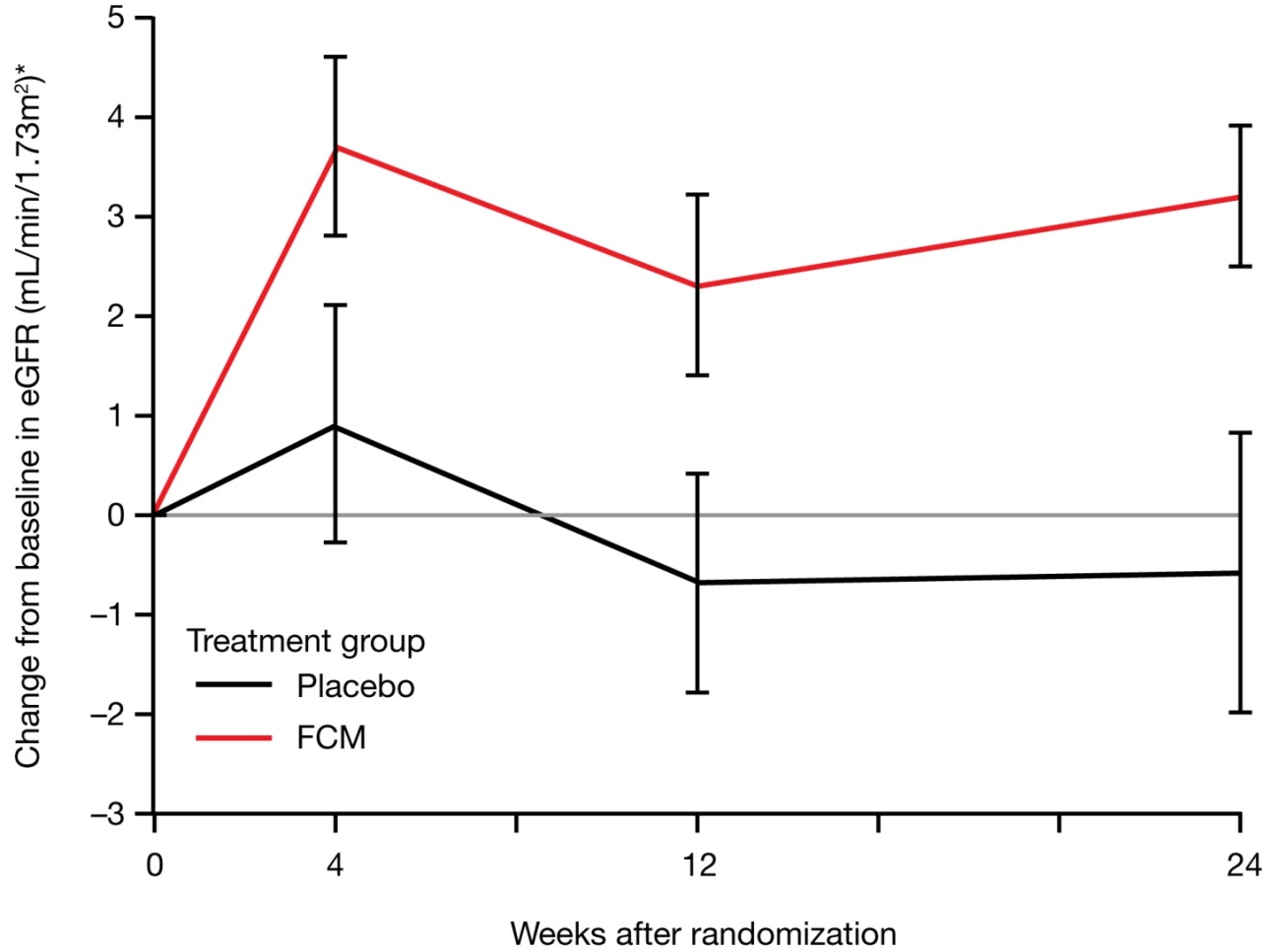 Treatment effect 
(mL/min/1.73m2)*:               	    2.8 ± 1.5         	3.0 ± 1.5 	          	         4.0 ± 1.7
*LSM mean ± SE; LSM=least squared mean
Ponikowski P, et al. Heart Failure Association Congress 2010; abstract 114 and late-breaking trial oral presentation.
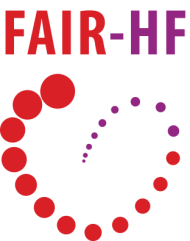 FAIR-HF results: primary endpoints by baseline eGFR
NYHA functional class
Patient Global Assessment
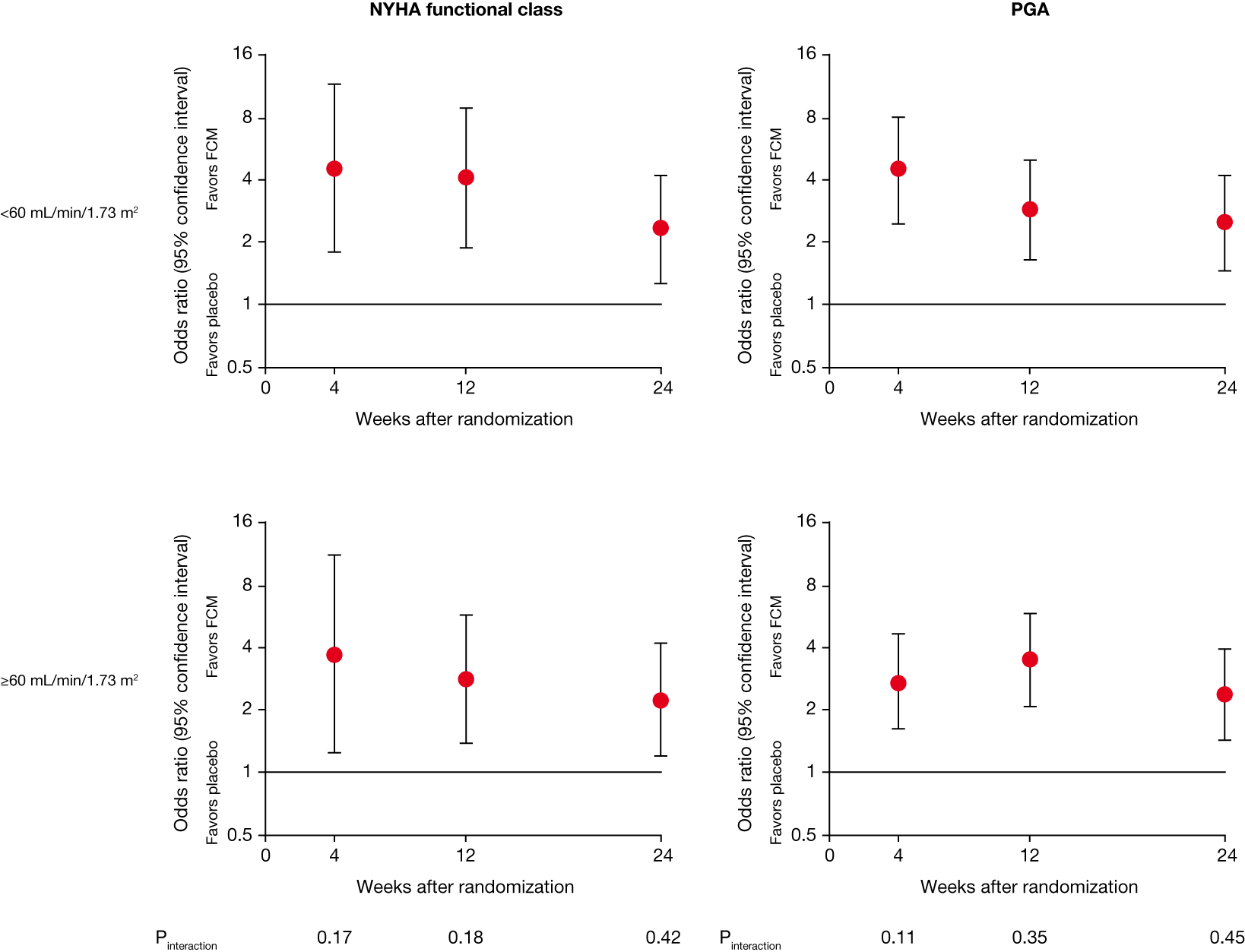 <60 mL/min/1.73 m2
≥60 mL/min/1.73 m2
PInteraction    0.17          0.18                 0.42
PInteraction    0.11         0.85	                0.46
Ponikowski P, et al. Heart Failure Association Congress 2010; abstract 114 and late-breaking trial oral presentation.
CONFIRM-HFChange in 6-min walk test (Primary endpoint)
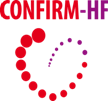 30
P=0.002
20
FCM (N=150)
Placebo (N=151)
10
LSM change in 6MWT distance
 from baseline (m)
0
-10
-20
Week 24
-30
Ponikowski P et al Eur Heart J 2014
CONFIRM-HFFirst hospitalization due to worsening HF
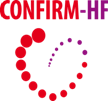 30
Log–rank test P=0.009
20
Placebo
Hospitalization rate 
(per 100 subjects)
10
FCM
0
0
90
180
270
360
Time (days)
Ponikowski P et al Eur Heart J 2014
38
39
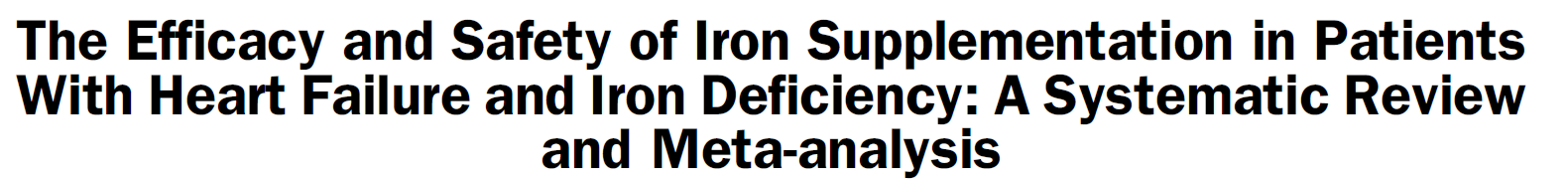 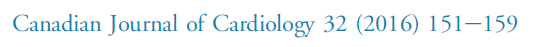 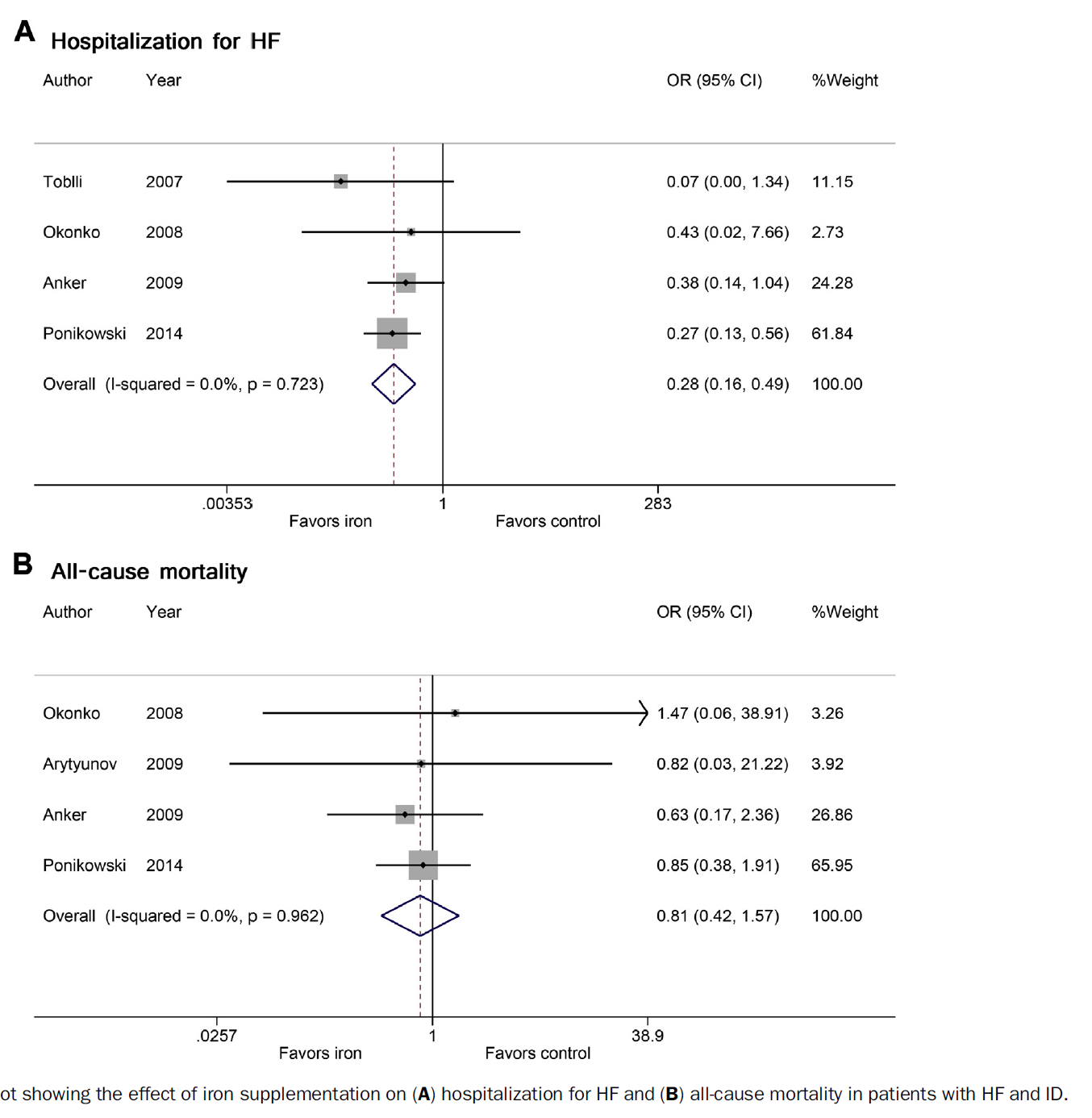 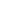 Effects of ferric carboxymaltose on hospitalisations and mortality rates in iron‐deficient heart failure patients: an individual patient data meta‐analysis
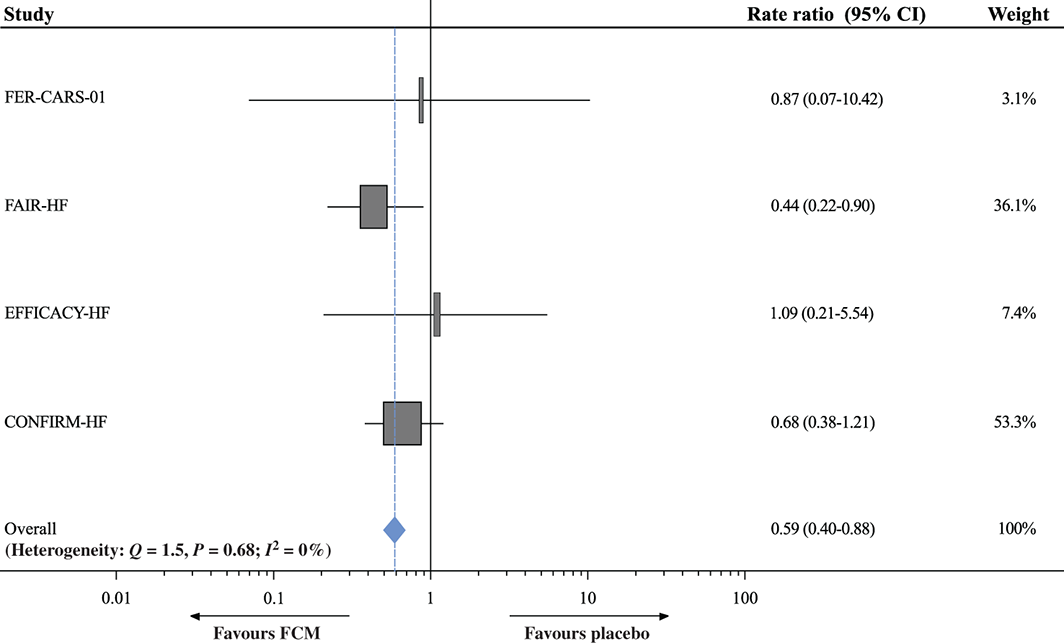 European Journal of Heart Failure24 APR 2017 DOI: 10.1002/ejhf.823
[Speaker Notes: Rate ratios for cardiovascular hospitalisations and cardiovascular mortality for the individual randomised controlled trials included in this meta‐analysis. CI, confidence interval; FCM, ferric carboxymaltose.

IF THIS IMAGE HAS BEEN PROVIDED BY OR IS OWNED BY A THIRD PARTY, AS INDICATED IN THE CAPTION LINE, THEN FURTHER PERMISSION MAY BE NEEDED BEFORE ANY FURTHER USE. PLEASE CONTACT WILEY'S PERMISSIONS DEPARTMENT ON PERMISSIONS@WILEY.COM OR USE THE RIGHTSLINK SERVICE BY CLICKING ON THE 'REQUEST PERMISSIONS' LINK ACCOMPANYING THIS ARTICLE. WILEY OR AUTHOR OWNED IMAGES MAY BE USED FOR NON-COMMERCIAL PURPOSES, SUBJECT TO PROPER CITATION OF THE ARTICLE, AUTHOR, AND PUBLISHER.]
42
43
44
45
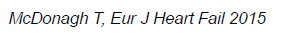 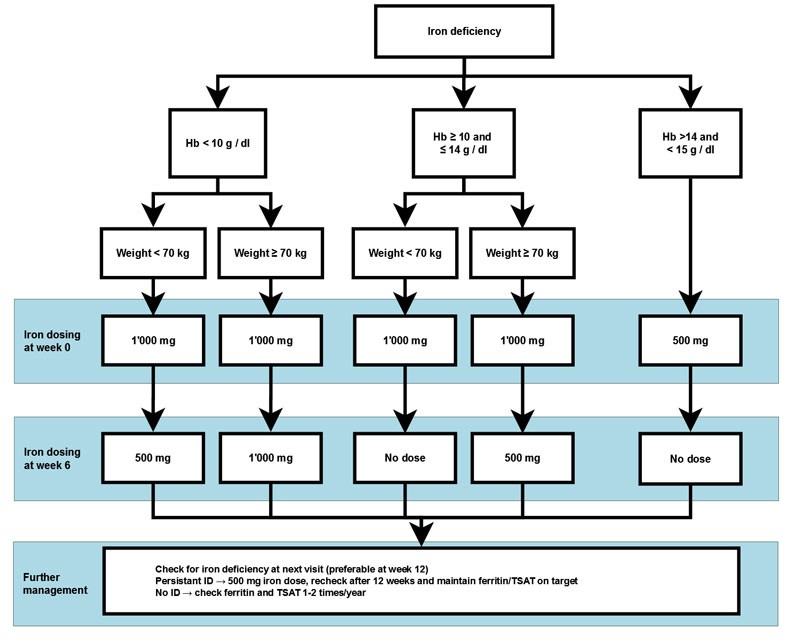 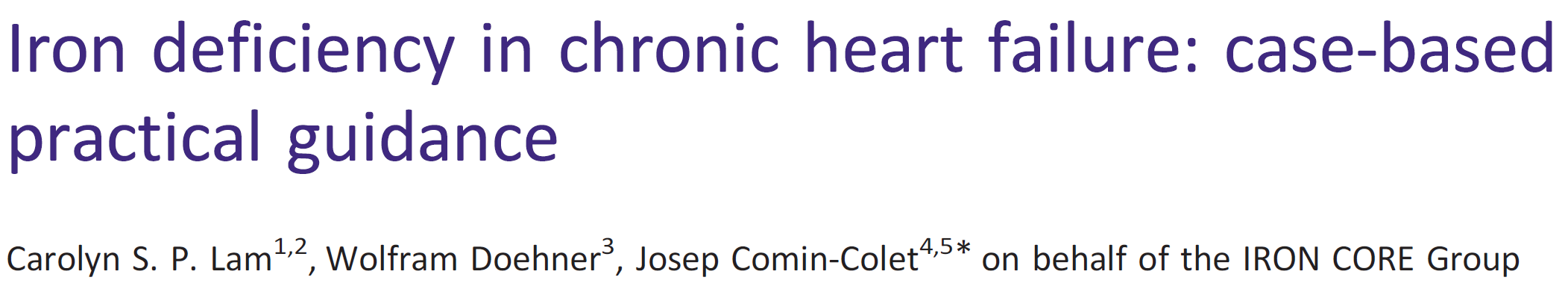 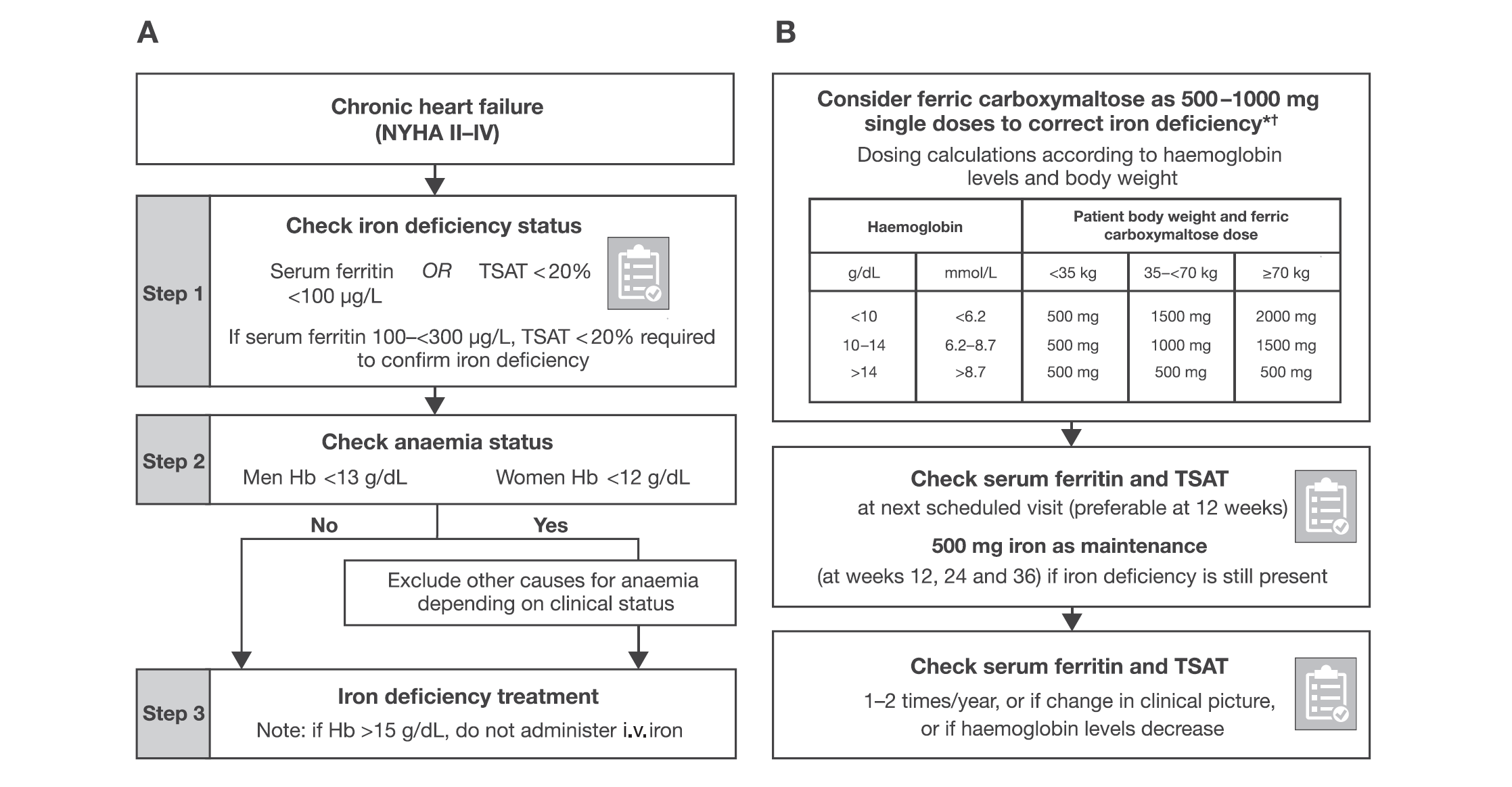 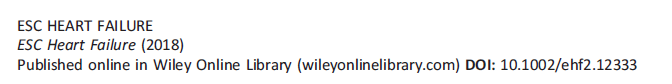 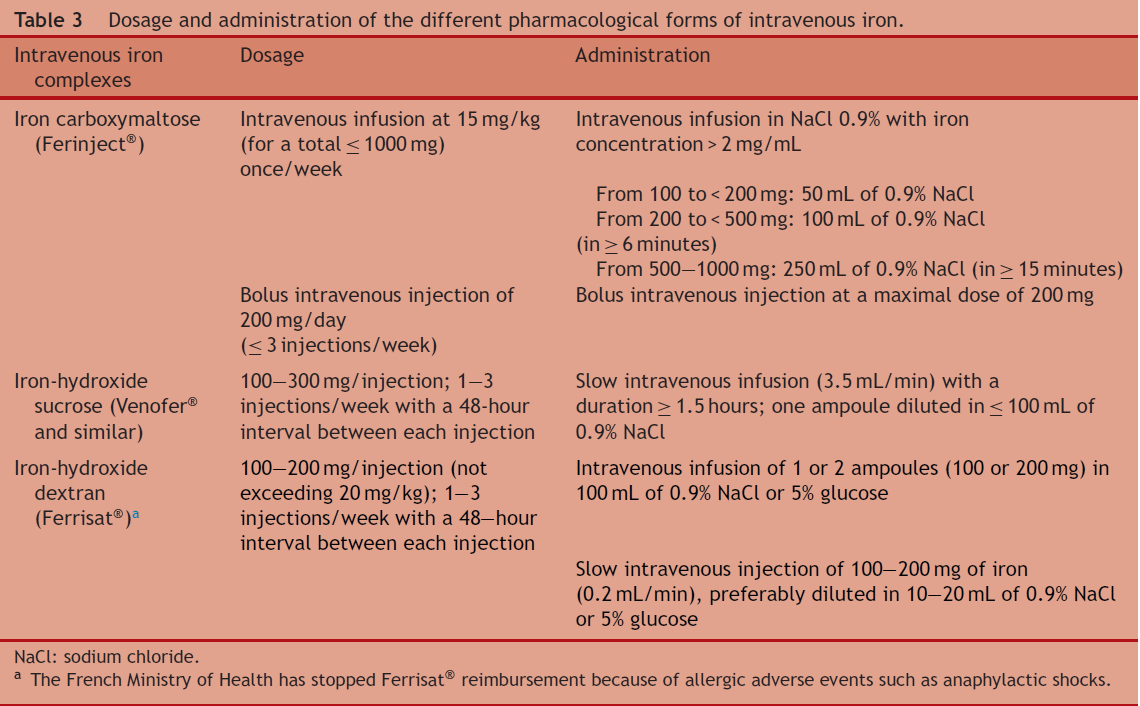 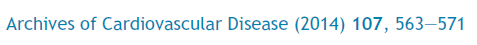 Iron therapy in HFUnanswered questions
Large-scale trials?
Prognosis?
Long-term safety?
Who really benefits?
Hb target in anemia?
Hb restoration rate?
ID in HF: Ongoing trials
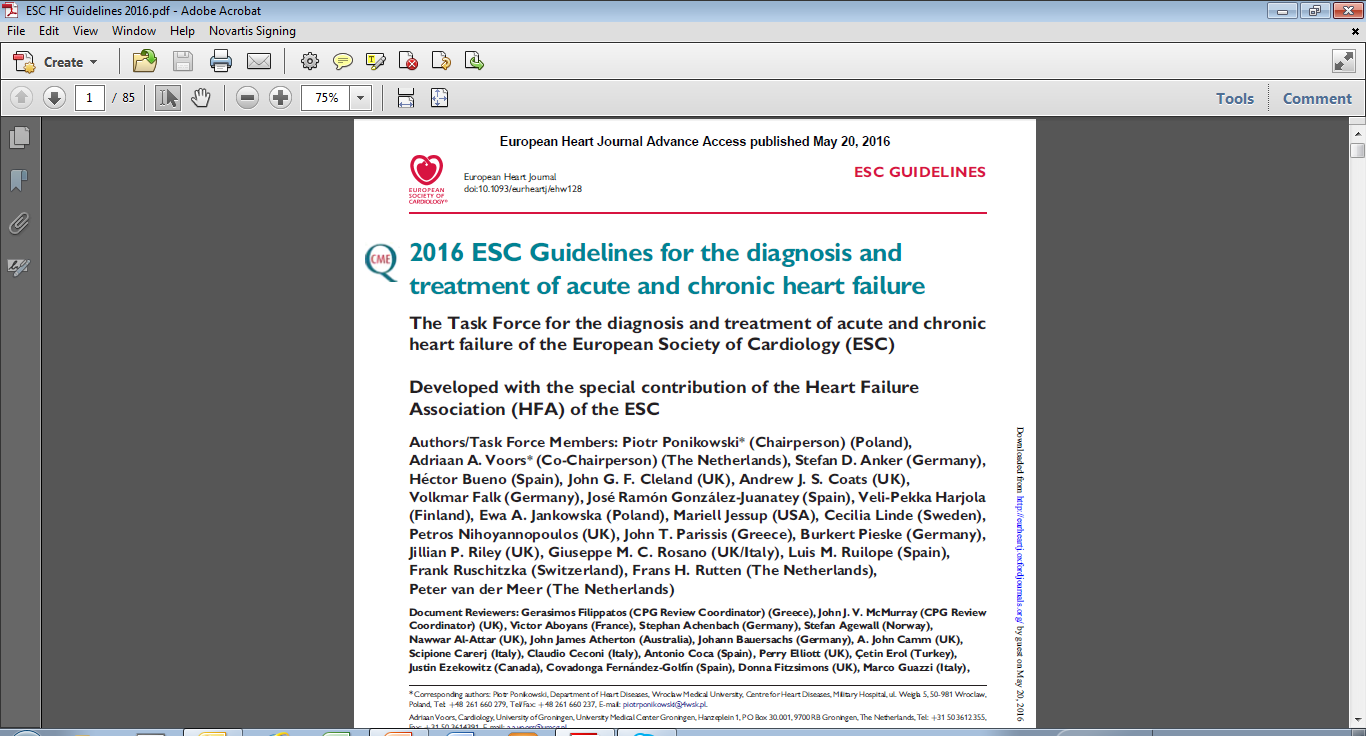 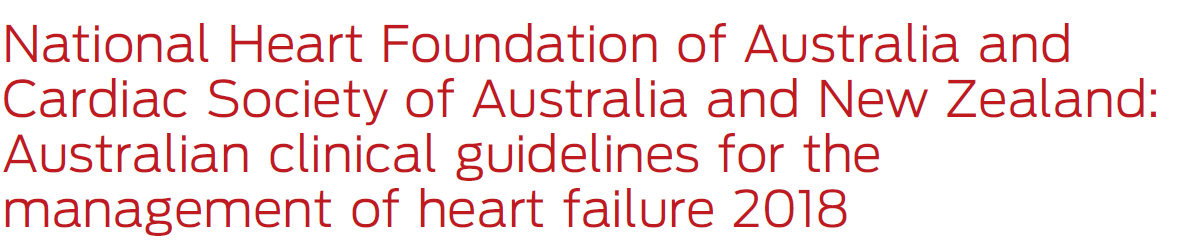 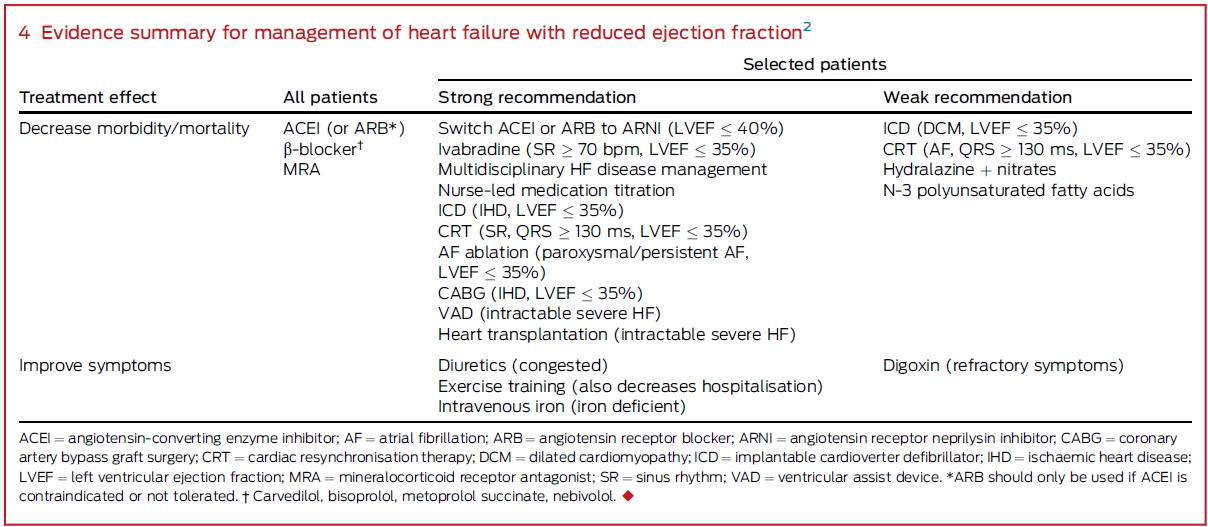 THANK YOU FOR ATTENDING